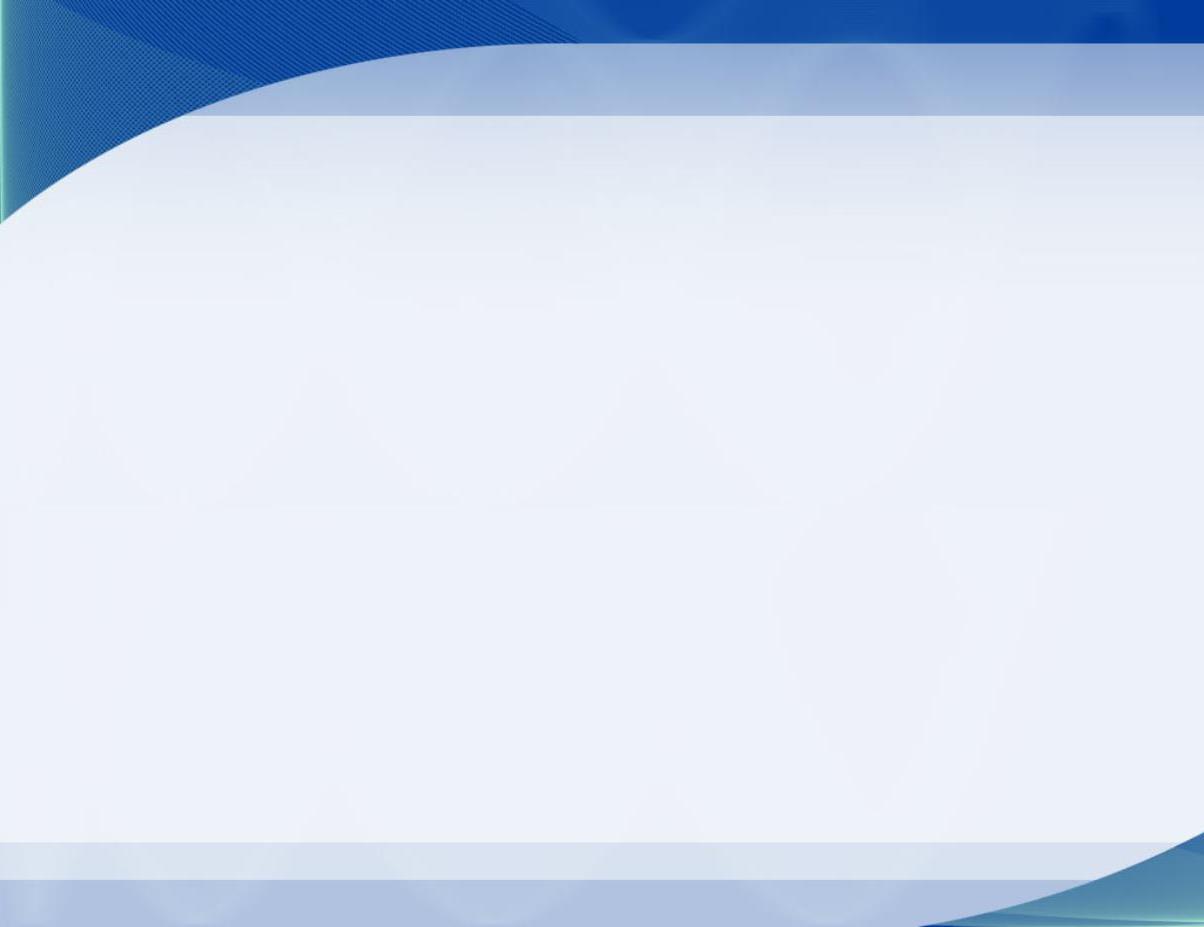 Муниципальное образование Пенкинское

Инициативы граждан
2024г.
1
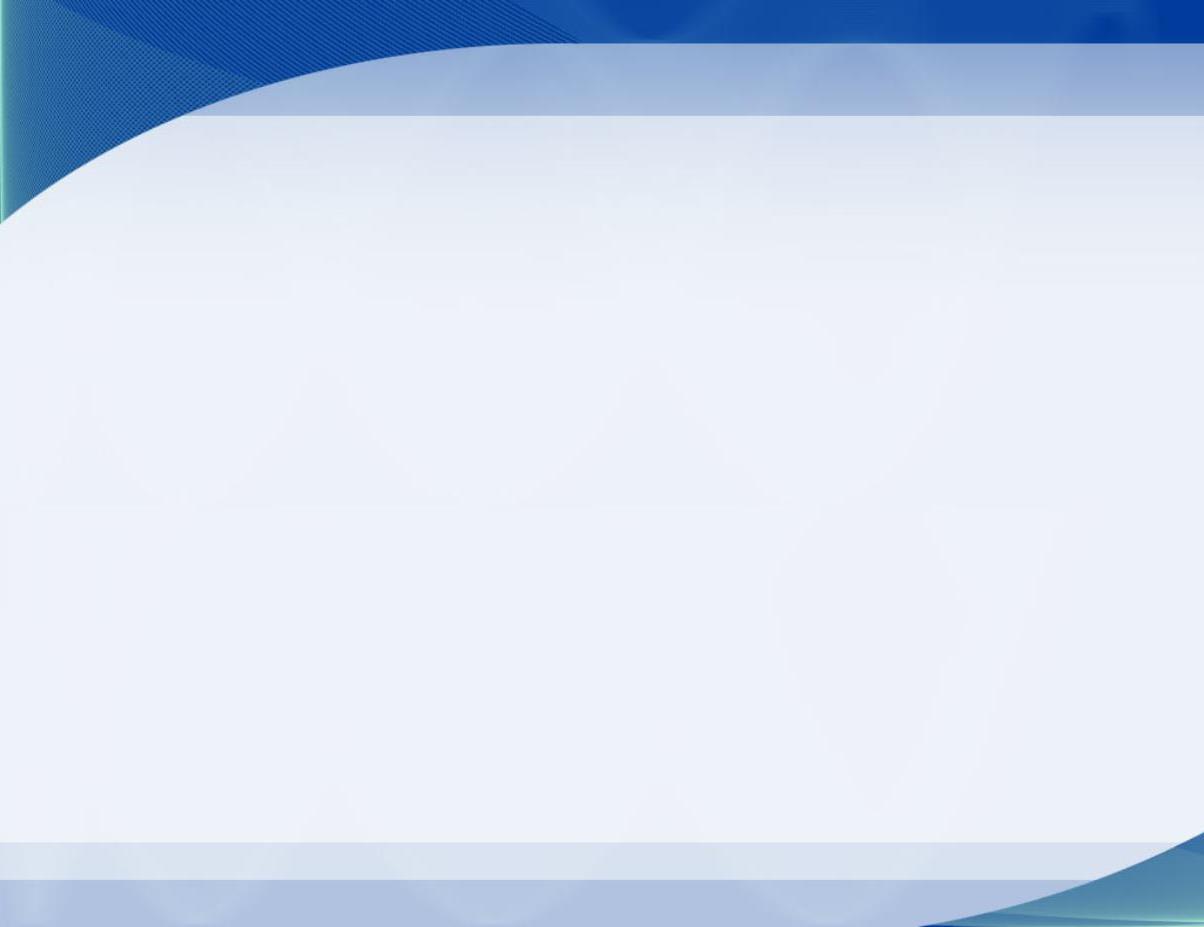 Муниципальное образование Пенкинское сельское поселение 
Камешковского муниципального района 
 Владимирской области
Площадь территории муниципального образования 173.86 км²,  
       На территории поселения постоянно проживают 1588  человека, из которых 37,9% составляет население в нетрудоспособном возрасте (дети 14,7%, пенсионеры 23,2%).
Количество населенных пунктов поселения – 17.
2
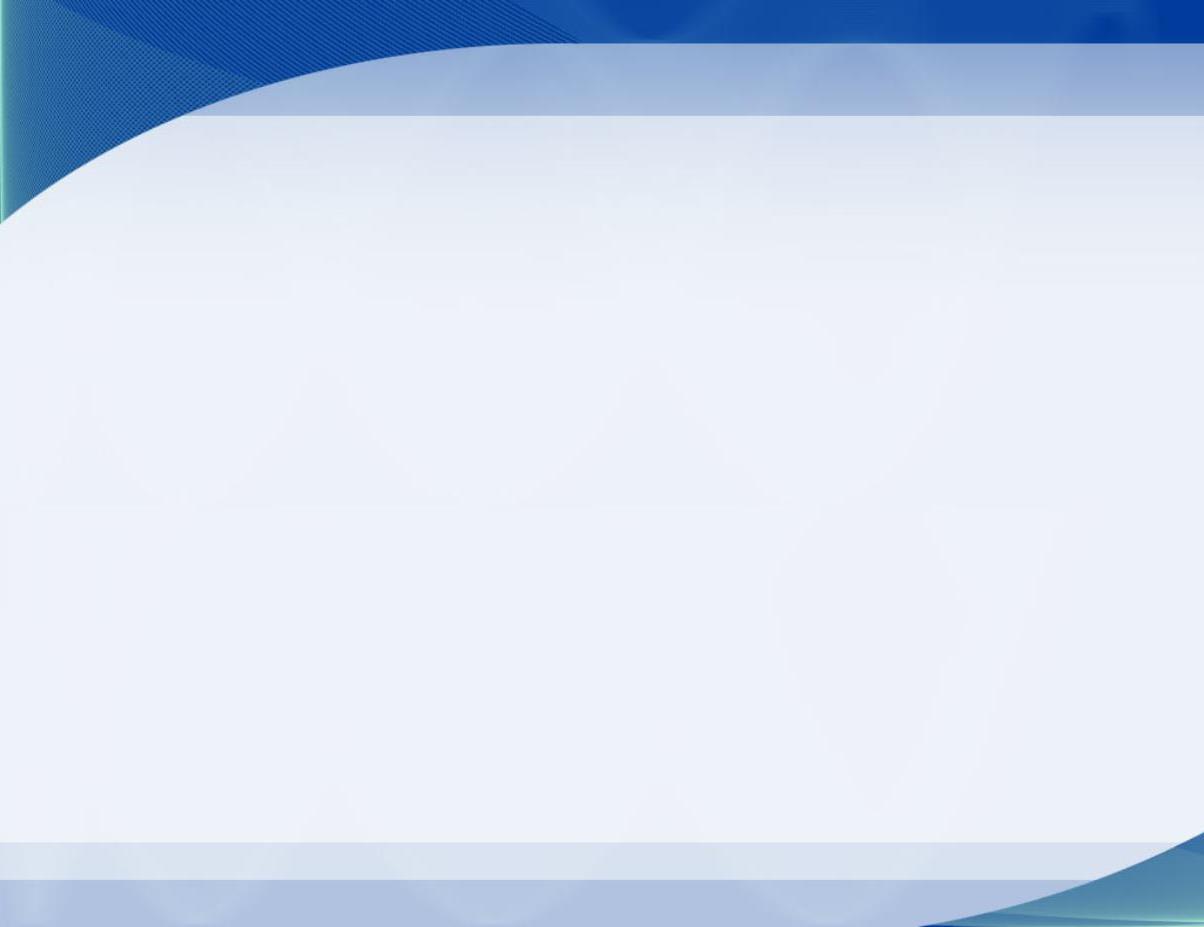 Результаты работы:
 Программы по поддержке местных инициатив помогают повысить качество жизни населения, но в первую очередь это зависит от активности самих жителей населенных пунктов, ведь именно они решают, какой проект будут реализовывать и какие усилия для этого готовы затратить.
3
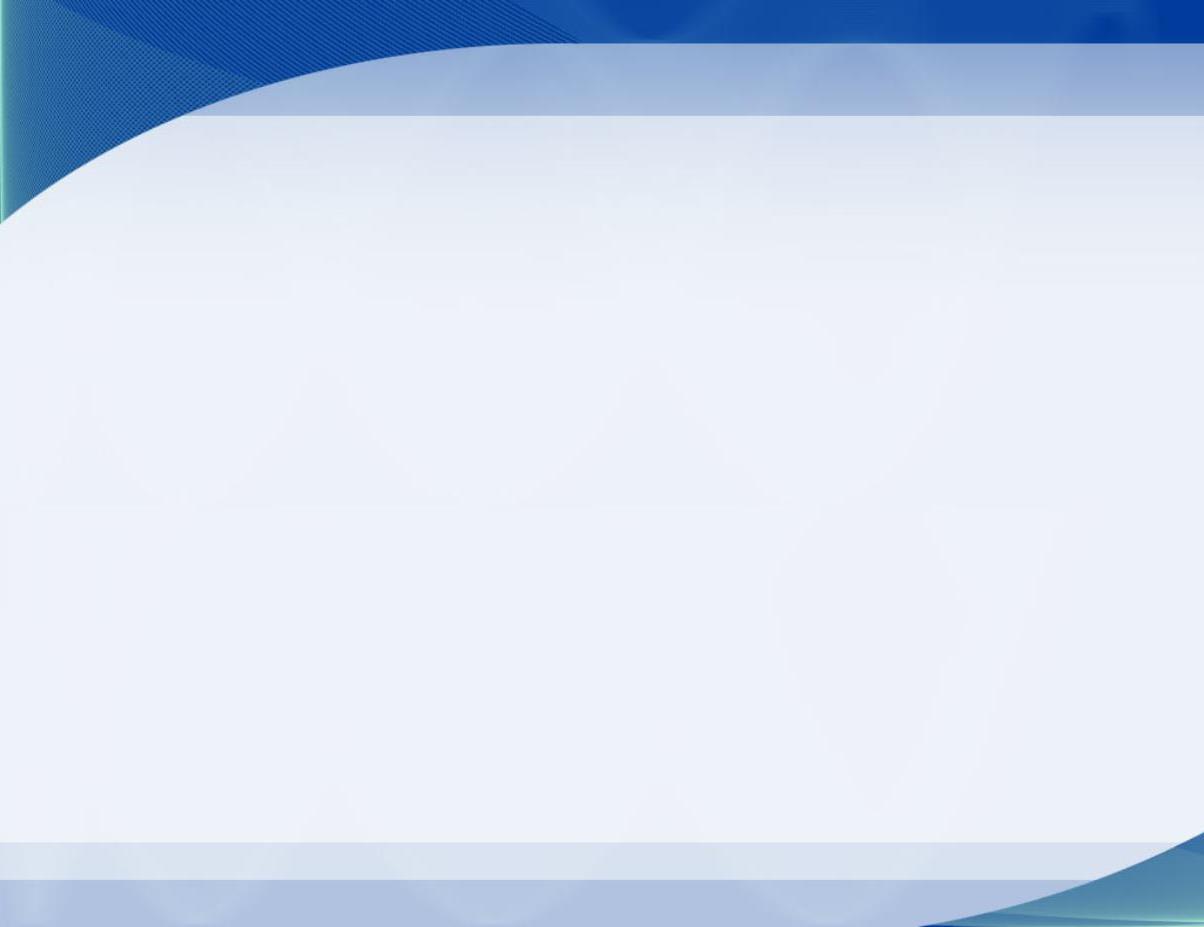 Условия софинансирования

70 % - средства регионального бюджета;
30 % - средства населения.
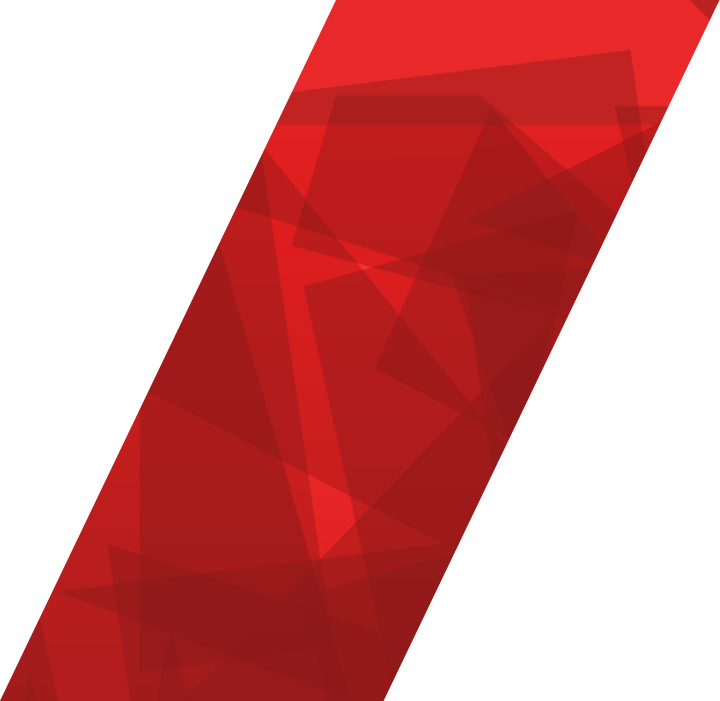 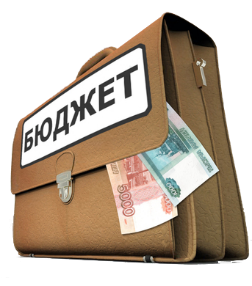 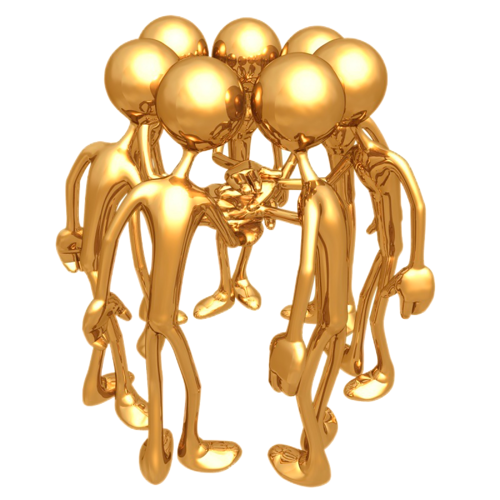 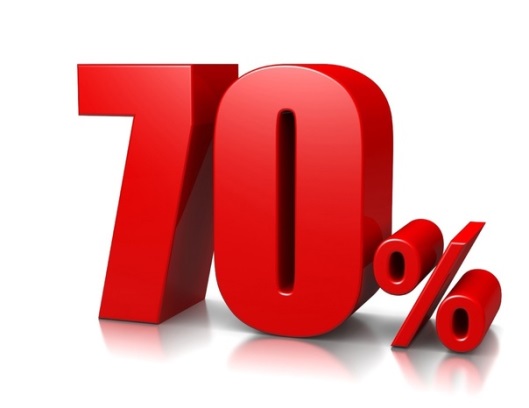 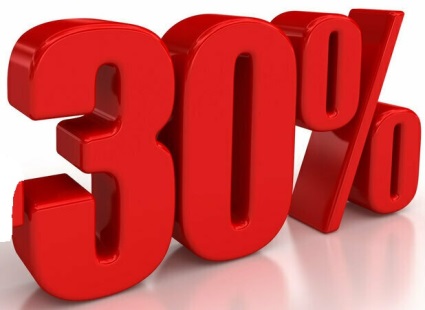 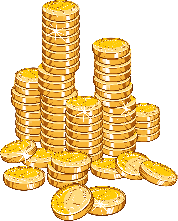 4
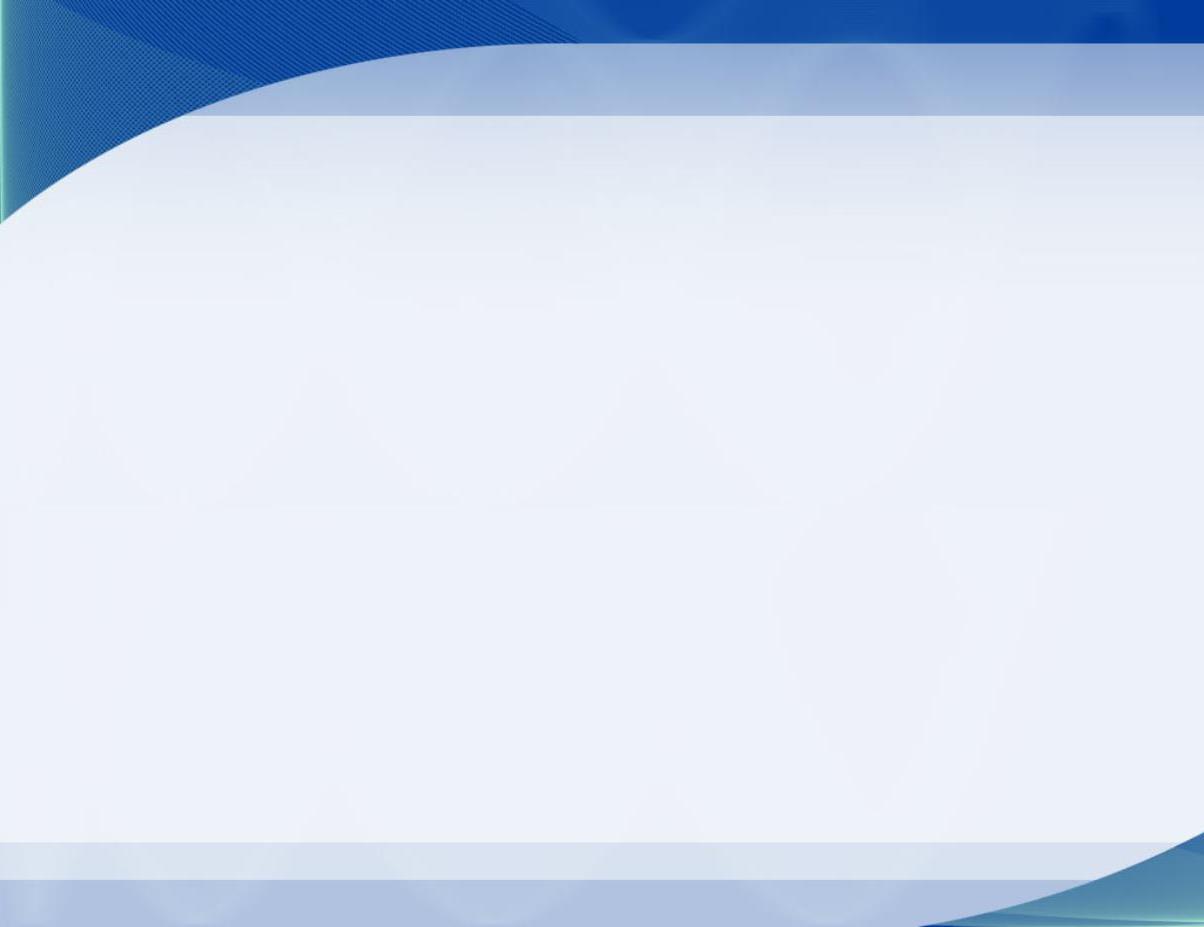 Результаты работы по Постановлению Губернатора от 25 декабря 2023 г. N 976  в МО Пенкинское Камешковского района 
в 2024 году (тыс.руб.):
Остаток средств на 01.01.2024г. -   687,0
Средства добровольных пожертвований за 2024г.  - 395,0
Дотации на сбалансированность местных бюджетов за 2024г. – 920,35 
 Работы в 2024г. выполнены -  1203,35
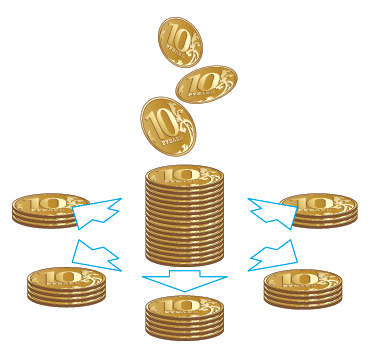 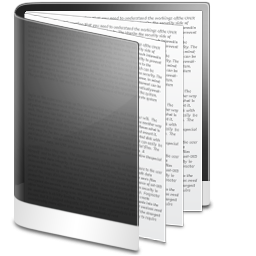 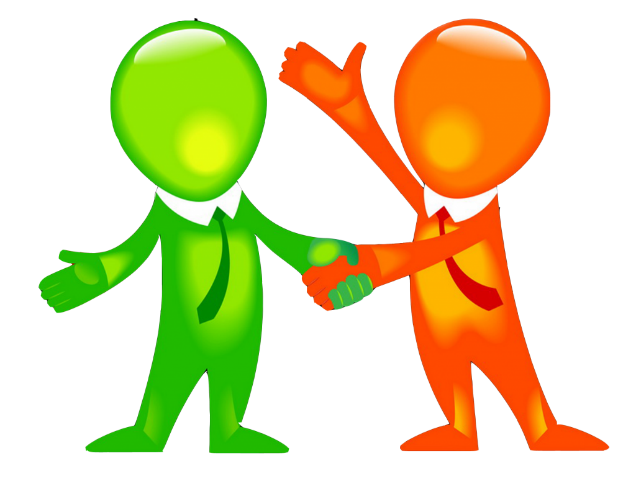 5
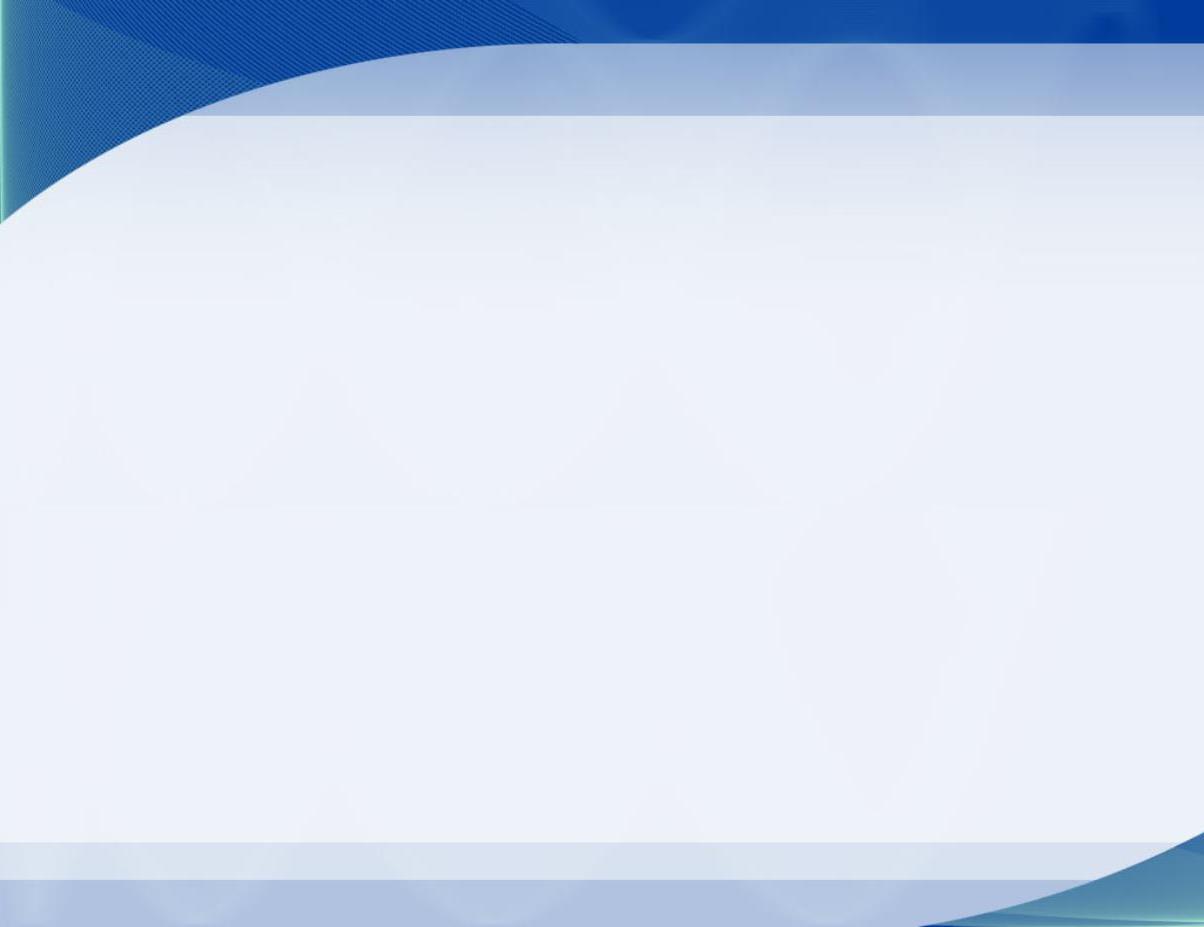 Результаты работы:
  Выполнены работы по замощению дорог:

д.Андрейцево на сумму 354,0 тыс. руб.

д.Лубенкино на сумму 549,55 тыс.руб.

с.Воскресенское на сумму 299,8 тыс.руб.
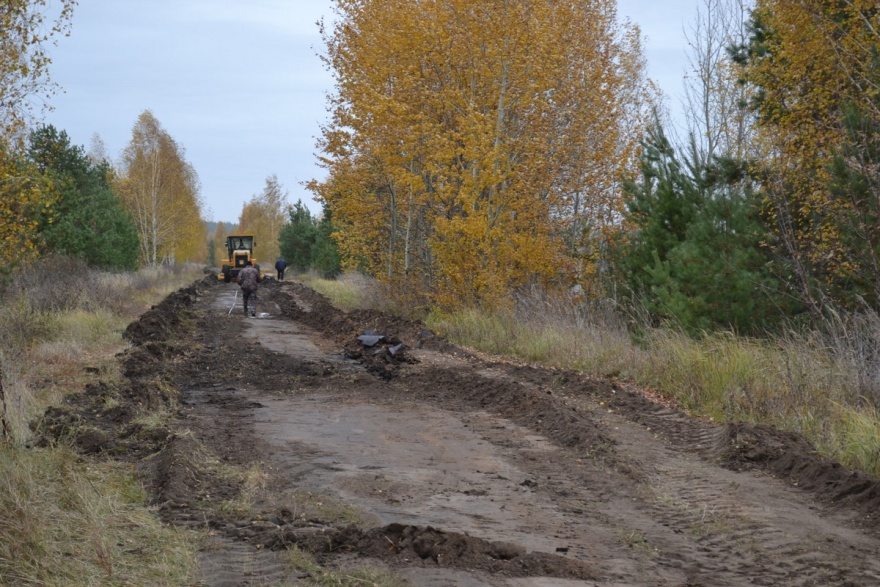 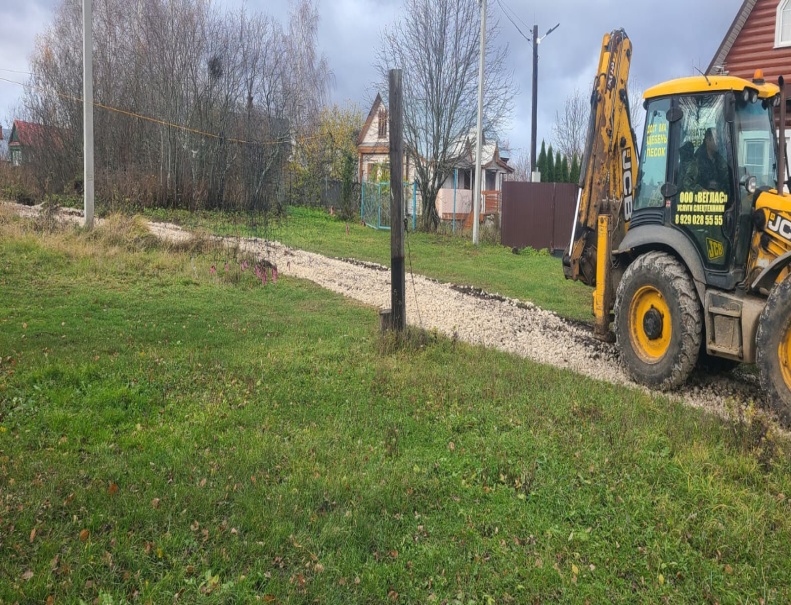 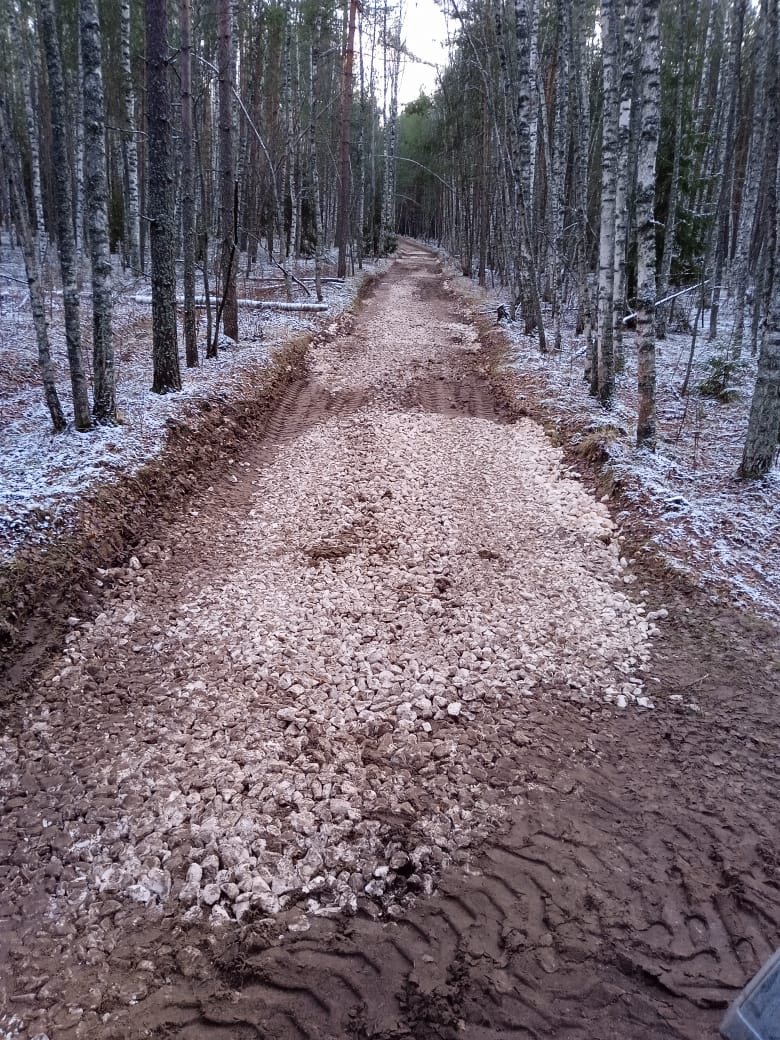 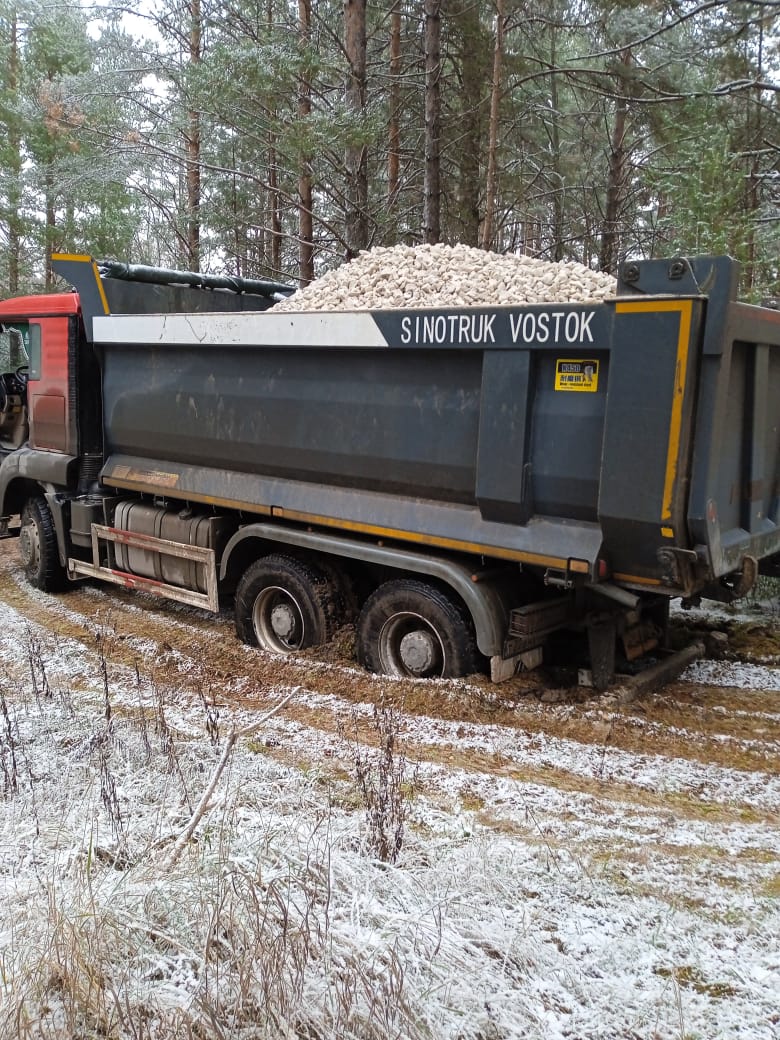 6
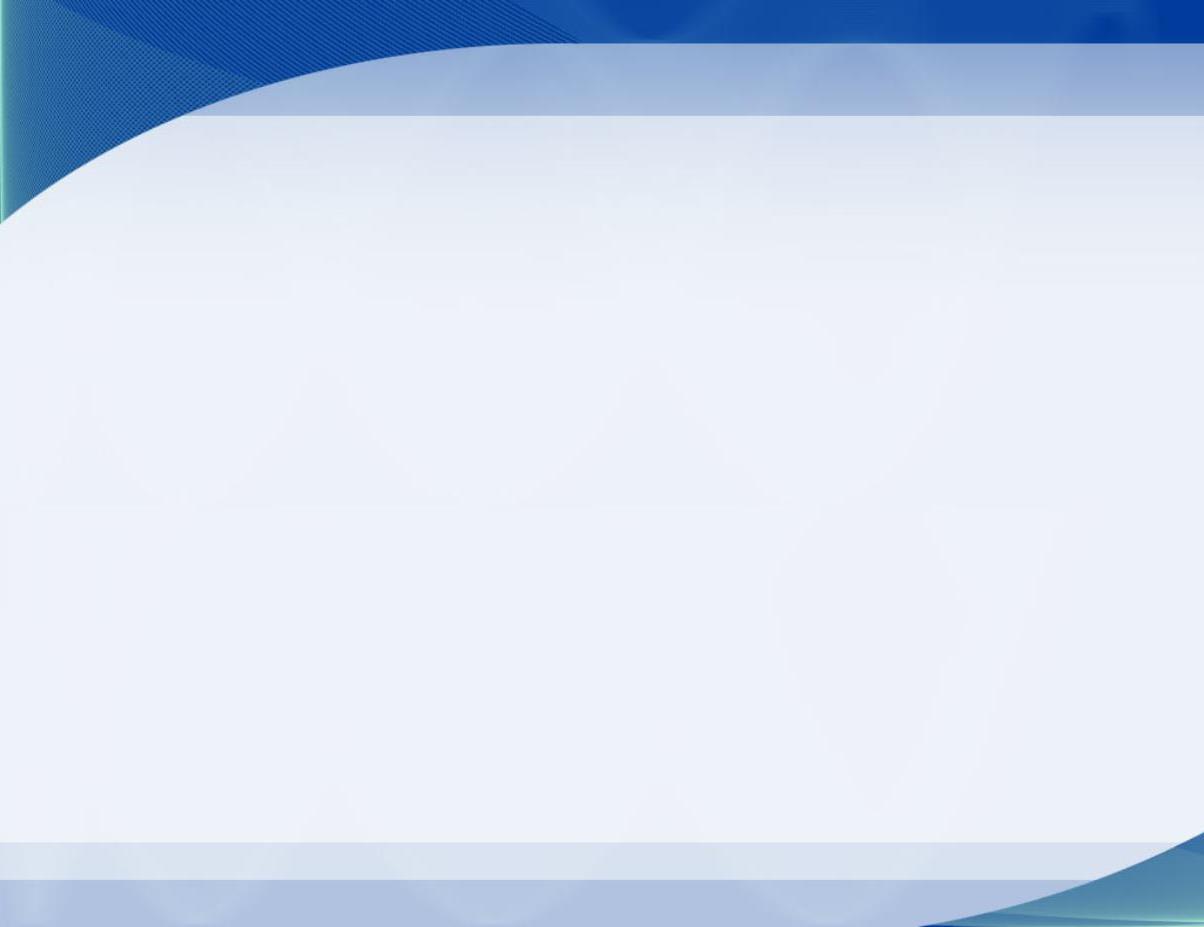 Результаты работы:
    Администрация муниципального образования Пенкинское Камешковского района выражает благодарность  всем жителям д. Андрейцево, д.Лубенкино, с.Воскресенское за проявленную инициативу и надеется на дальнейшее активное участие  в Программе на благо наших населенных пунктов.
7